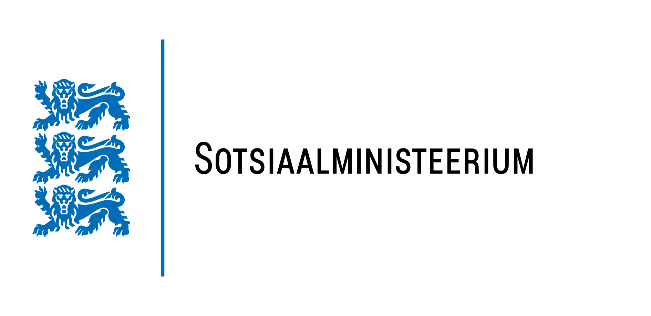 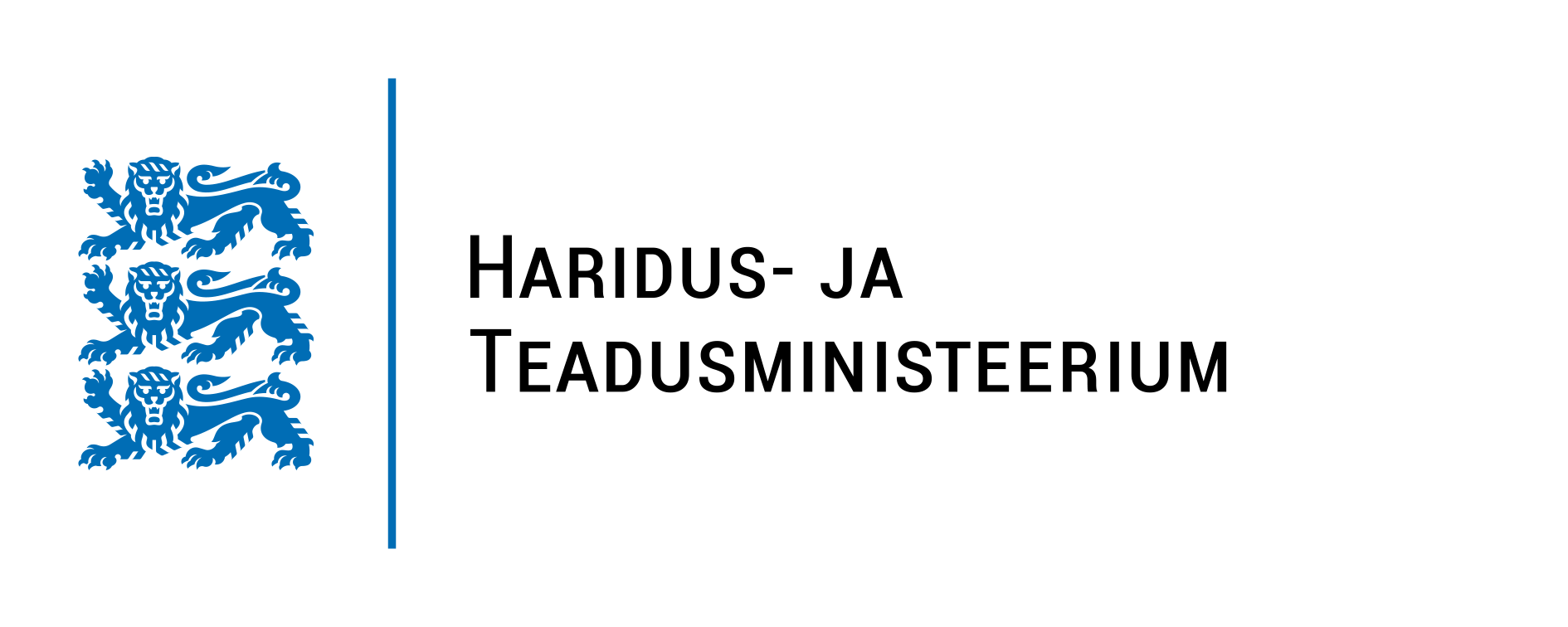 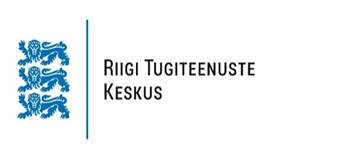 Kulude ja tegevuste abikõlblikkus, projekti aruandlus ning toetuse maksmise tingimusedVäikeprojektide avatud taotlusvoor „Kutsevaliku õppe rakendamine kutseõppeasutustes“
Pille Penk
17.09.2020
Riigi Tugiteenuste Keskus, projektikoordinaator
Abikõlblikkuse periood
Rahastatud projekti tegevused ja kulud muutuvad abikõlblikuks alates projekti toetuse rahuldamise otsuse tegemisest. Abikõlblikkuse periood on toetuse rahuldamise otsuses sätestatud ajavahemik, millal algab ja lõppeb projekti tegevus ning tekib projekti abikõlblik kulu.

Rahastatud projekti kestus võib olla maksimaalselt 30 kuud, alates taotluse rahuldamise otsusest, seejuures tuleb kutsevaliku õppekava programmi toetusest läbi viia vähemalt kaks järjestikkust õppeaastat.

Võttes arvesse projektitaotluse hindamisprotsessi pikkust võiks kõige esimesel juhul planeerida projekti rakendamise alguskuupäevaks 1.02.2021.

Kõik projekti tegevused peavad olema lõpetatud projektitoetuse rahuldamise otsuses näidatud ajaks, kuid mitte hiljem kui 30.04.2024.
Toetuse osakaal ja piirsumma
Taotlusvooru maht kokku on 1 742 870 eurot. Toetuse vähim summa ühe projekti kohta on 100 000 eurot ja suurim summa 200 000 eurot.

Toetuse maksimaalne määr on 100% abikõlblikest kuludest.
Kulude abikõlblikkuse üldpõhimõtted
Toetuse saaja raamatupidamise sise-eeskirjad ja auditeerimise kord peavad võimaldama projekti kuluaruannetes esitatud kulude ja tulude otsest võrdlust vastavate raamatupidamisaruannete ja tõendavate dokumentidega.
Projekti välisriigi partneri kulud hüvitatakse sarnaselt toetuse saajaga. Piisab kvalifitseeritud audiitori poolt läbi viidud projektikulude auditi aruandest.
Abikõlblikud kulud on:
tehtud toetuse rahuldamise otsuses sätestatud abikõlblikkuse perioodil;
seotud projekti eelarvega;
tegelikult raamatupidamises kantud – kaup on üle antud või teenus osutatud, selle kohta on koostatud kuludokument;
makstud hiljemalt 30 päeva jooksul alates projekti abikõlblikkuse perioodi lõppkuupäevast;
kontrollitavad ja organisatsiooni üldisest raamatupidamisest eristatavad;
proportsionaalsed ja säästlikud ning tehtud üksnes projekti eesmärgi ja oodatud tulemuste saavutamiseks;
kooskõlas Euroopa Liidu ja Eesti õigusaktidega ja vastama heale raamatupidamistavale.
Abikõlblikud kulud
Projekte rahastatakse kutsevaliku õppekava rakendamise ühikuhinna alusel.

Projektis ei rakendata kaudsete kulude arvestust ehk projektitaotluses märgite sisu sakil -> Kulud on hüvitatavad ühtse määra alusl -> „ei kohaldu“.

Ühikuhind ühe õppija kohta ühel õppeaastal on 4 630 eurot ja see sisaldab järgnevaid baasrahastusse kuuluvaid arvestuslikke kulusid:
õpetajate tööjõukulu (2 226,30 eurot);
õpetaja ametikohtadega kaasnevate majandamiskulud (23,70 eurot);
kutsevaliku õppekaval õppe korraldamise kulud (2 380,00 eurot).
Toetuse arvestuse metoodika
Ühikuhinna alusel rahastatakse õpilasi, kes õpivad kutsevaliku õppekaval minimaalselt ühe kuu.

Toetuse suuruse arvutamise aluseks on tegelik õpilaste arv, mis kajastub Eesti hariduse infosüsteemis (edaspidi EHIS) toetust taotlenud kutseõppeasutuse registreeritud õppekaval „Kutsevaliku õppekava“ ja rahastamisallikas on märgitud „EMP toetus“.

Õpilaste arv kutsevaliku õppekava koolituskohtadel fikseeritakse kuupõhiselt, 15. kuupäeva seisuga EHISes.

Igakuine toetuse suurus arvutatakse korrutades tegeliku õpilaste arvu koolituskohtadel ühikuhinnaga ja jagades kümne kuuga (1/10), täpsusastmega kaks komakohta;
Ühe kalendriaasta jooksul ei hüvitata rohkem koolituskohti, kui on toetuse taotluses nimetatud loodavate koolituskohtade arv.
Kulude abikõlblikkust tõendavad dokumendid
EHISe väljavõte iga kuu 15. kuupäeva seisuga (rahastamisallikas: EMP toetus; õppekava: kutsevaliku õppekava).

Direktori käskkiri sisseastuja kutsevaliku õppekaval õpilaste nimekirja kandmiseks.

Katkestamisel direktori käskkiri õpilaste kutsevaliku õppekavalt väljaarvamiseks.

Õppe lõpetamisel direktori käskkiri õppija kutsevaliku õppekava õpilaste nimekirjast väljaarvamiseks.
Toetuse kasutamisega seotud aruannete esitamine
Vahearuanded projekti elluviimise kohta esitatakse rakendusüksusele vähemalt üks kord aastas vastavalt toetuse rahuldamise otsuses sätestatud tähtaegadele.

Kui projekti abikõlblikkuse periood on kuni 18 kuud, esitab toetuse saaja rakendusüksusele ainult lõpparuande. Projekti lõpparuanne tuleb esitada 45 päeva jooksul alates projekti abikõlblikkuse perioodi lõppkuupäevast.

Lõpparuanne esitatakse e-toetuste keskkonna https://etoetus.struktuurifondid.ee kaudu.

Rakendusüksus kontrollib lõpparuannet 15 tööpäeva jooksul alates laekumisest. Rakendusüksus võib aruande menetlemise käigus nõuda aruande täiendamist või muutmist, kui ta leiab, et see ei ole piisavalt selge või selles esinevad puudused. Rakendusüksus kinnitab nõuetekohase projekti aruande 5 tööpäeva jooksul.
Toetuse maksmise tingimused
Toetuse maksmise eelduseks on toetuse rahuldamise otsus, toetuse saaja ja projekti partnerite vahel sõlmitud partnerluslepingud ja kulude abikõlblikkus, sealhulgas kulude aluseks olevate tegevuste abikõlblikkus.
Toetuse saajal, kellel puudub riikliku sildfinantseerimise taotlemise võimalus, on võimalik taotleda toetuse ettemakset. Projekti esimene toetuse ettemakse võib moodustada kuni 20% projektile eraldatud toetusest. Järgmist toetuse ettemakset on toetuse saajal võimalik taotleda siis, kui 70% eelmisest ettemaksest on projekti väljamaksetaotlustega rakendusüksuse poolt heaks kiidetud. 
Ettemakse taotlused või väljamakse taotlused e-toetuste keskkonna kaudu.
Väljamakse taotlus esitatakse, kui abikõlblik kulu on reaalselt tekkinud ja makstud regulaarsusega vähemalt üks kord kvartalis, kuid mitte sagedamini kui üks kord kuus.
Toetuse saaja peab koos esimese väljamakse taotlusega esitama rakendusüksusele:
väljavõtte oma raamatupidamise sise-eeskirjast, milles on kirjeldatud, kuidas projekti kulusid ja tasumist eristatakse raamatupidamises muudest taotleja kuludest;
koopia riigihangete tegemise korrast asutuses;
lühikirjelduse projekti rakendamisega seotud dokumentide algatamise, viseerimise ja kinnitamise kohta ning esindusõigusliku isiku poolt edasivolitatud õiguste korral vastavad volikirjade koopiad;
selgituse, kuidas on toetuse saaja oma asutuses ette näinud toetusega seotud dokumentatsiooni säilitamise nõutud ajani (31.12.2028).
Toetuse maksmise tingimused
Rakendusüksus teeb väljamakse taotluses esitatud kulude abikõlblikkuse kontrolli. Esimese väljamakse taotluse kulude valim on 100% ehk kõik esitatud kulud. Alates teisest maksetaotlusest rakendatakse osalist kontrolli ehk valimipõhist kontrolli. Toetuse saaja on kohustatud edastama rakendusüksusele valimisse lisatud kulude kohta kulu tekkimist ja abikõlblikkust tõendavate dokumentide koopiad, samuti kulu aluseks olevad raamatupidamisnõuetele vastavad alusdokumentide koopiad.

Väljamakse taotlus kontrollitakse hiljemalt 20 tööpäeva jooksul alates laekumisest rakendusüksusele. Juhul, kui väljamakse taotluses esineb puudusi võib rakendusüksus väljamakse taotluse menetlemise osaliselt või täielikult peatada, sellisel juhul peatub ka menetlemise periood. Toetuse saajal on õigus mõistliku aja jooksul puudused kõrvaldada.

Lõppmakse tehakse toetuse saajale ühe kuu jooksul pärast projekti kulude abikõlblikkuse, tegevuste elluviimise ja kulude tasumise tõendamist ning lõpparuande kinnitamist. Lõppmakse suurus on minimaalselt 15% projekti abikõlbliku toetuse summast.
Tänan kuulamast!Pille.Penk@rtk.eeTel 663 1856